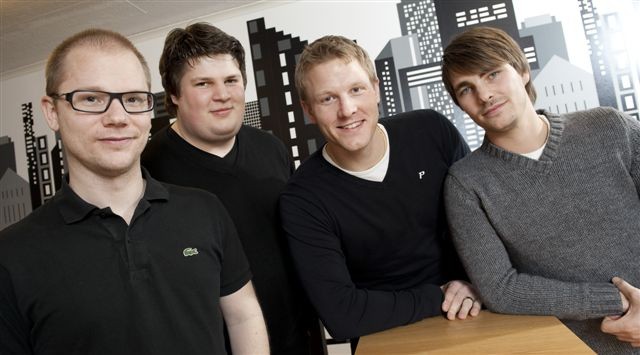 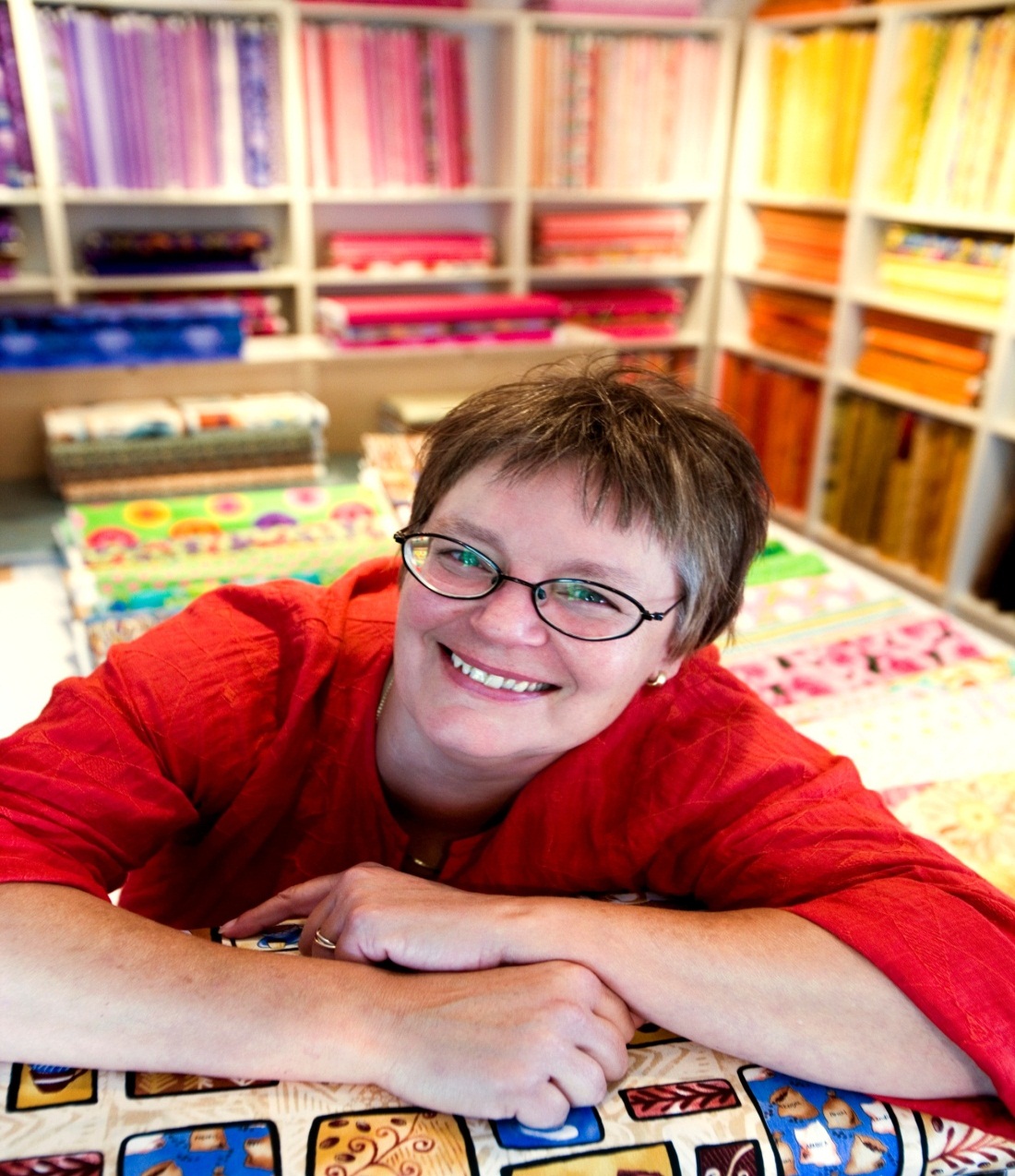 Företagande på landsbygden, 
märkvärdigt?
.
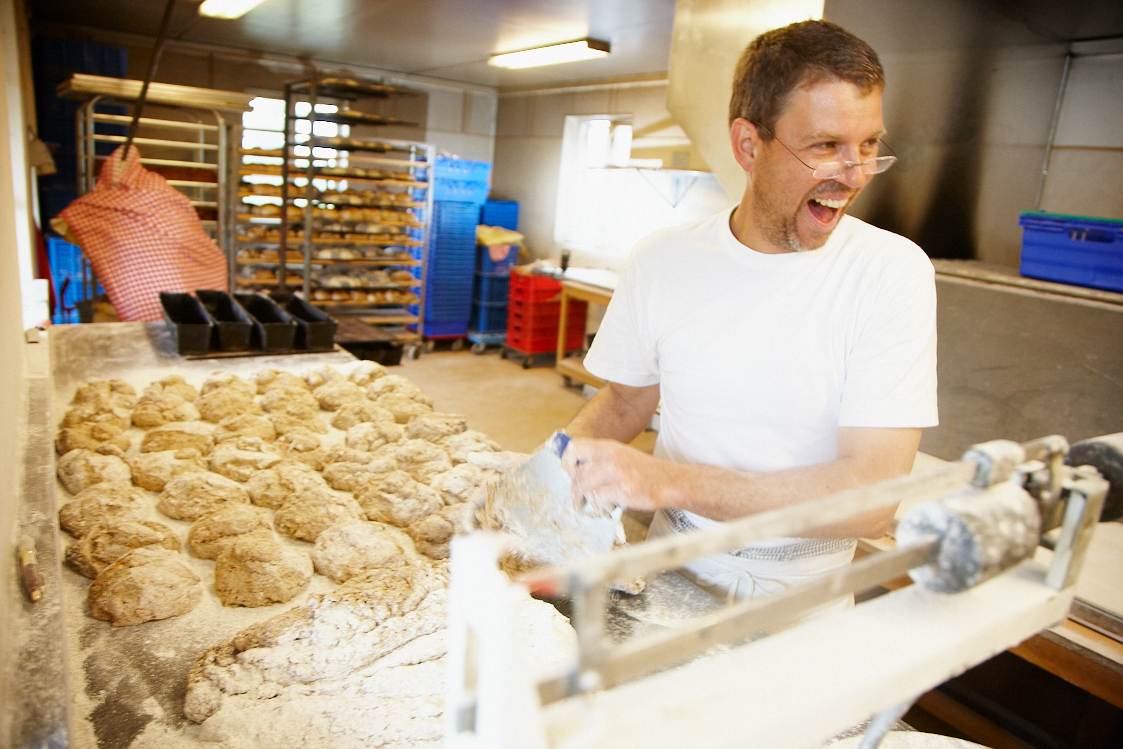 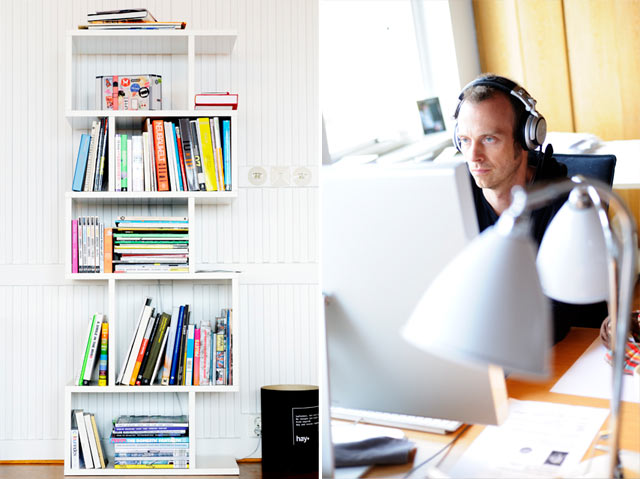 Christel Gustafsson
Landsbygdsstrateg
Jordbruksverket
Givna och konstruerade skillnader
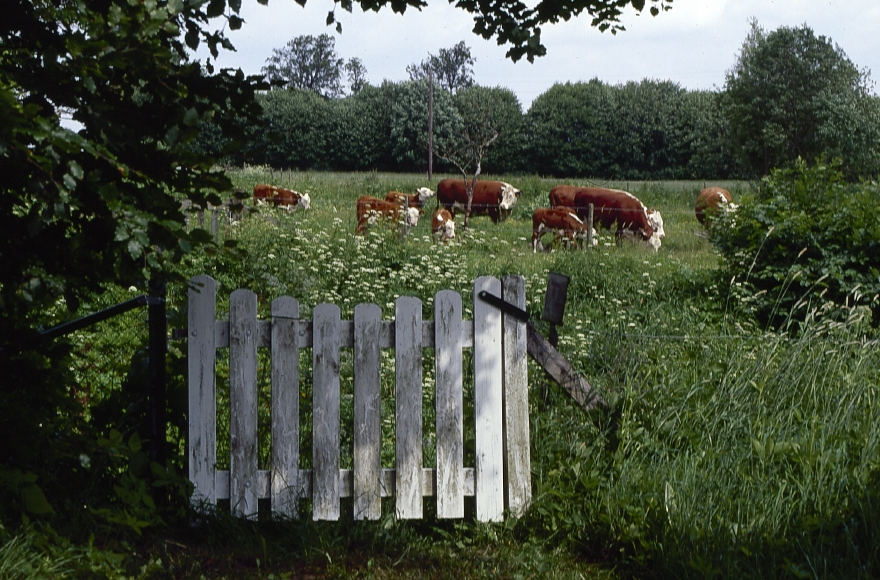 -Skillnader som är givna
Gleshet,  mindre närmarknad
Landskapet, naturresurserna
Skillnader som är konstruerade
kommunikationer 
service
utbildningsnivår
demografi
löner
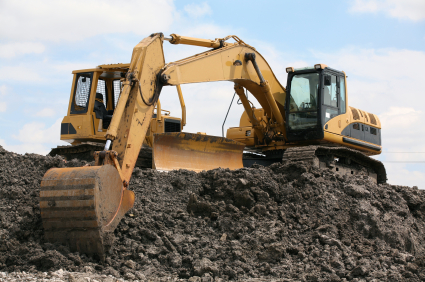 Fler företag, andra branscher
Fler företag per invånare i landsbygd än i stad

Landsbygdsbranscher
Skogsbruk, jordbruk
Turism
Industri, produktion, gruv-, stål-, papper
Energi

Stadsbranscher
Finansiell sektor
Hälso- och sjukvård
Fastighet
Handel

Skillnader skapar möjligheter och hinder
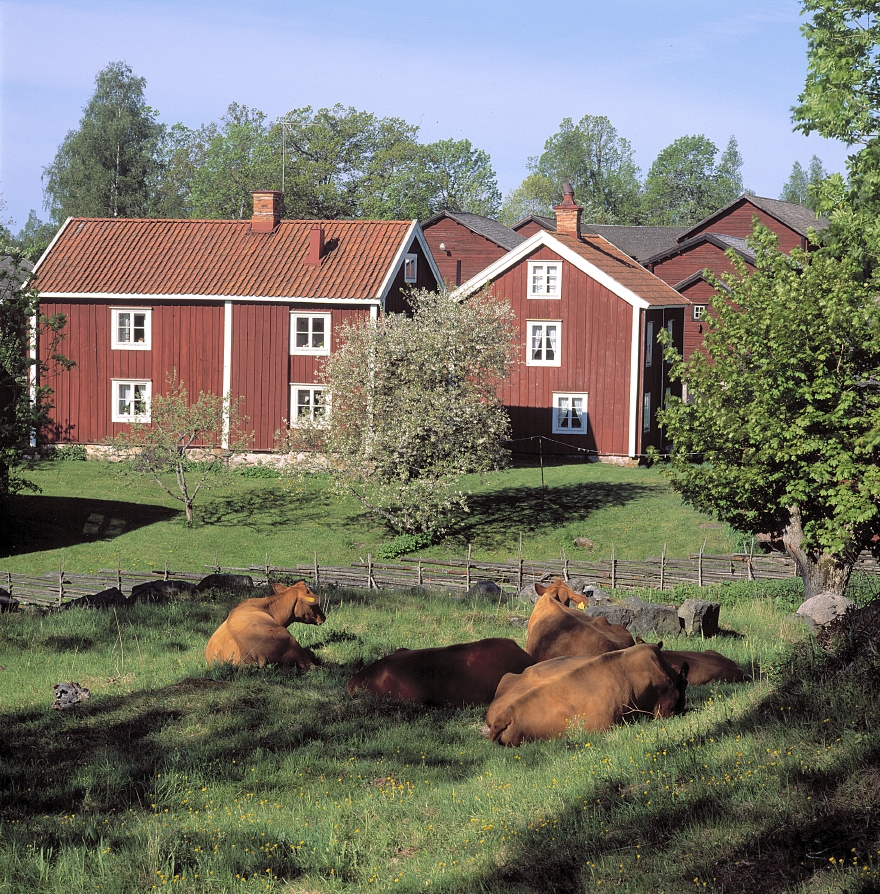 Vad missar vi om vi inte skapar förutsättningar på landsbygden?
Företag, mångfald
Konkurrenskraft
Robusthet
Möjlighet att leva och bo.
Vår roll som myndighet, 
-	Att se olikheter 
-	Inte skapa hinder
-	Verka främjande 

Landsbygdssäkra GD-beslut
Att landsbygdssäkra innebär att säkerställa att offentliga aktörer på ett medvetet, objektivt och systematiskt sätt tar hänsyn till landsbygdens särskilda förutsättningar i sina processer.
Företagarens val
- Vad är viktigast för mitt företag?
Billig yta? 
Nära kunderna? 
Lojala medarbetare? Välutbildade medarbetare? Möjligheter att forma livet? 
Nära järnvägen?
Är störst bäst för mig?
Vågar jag utlokalisera?
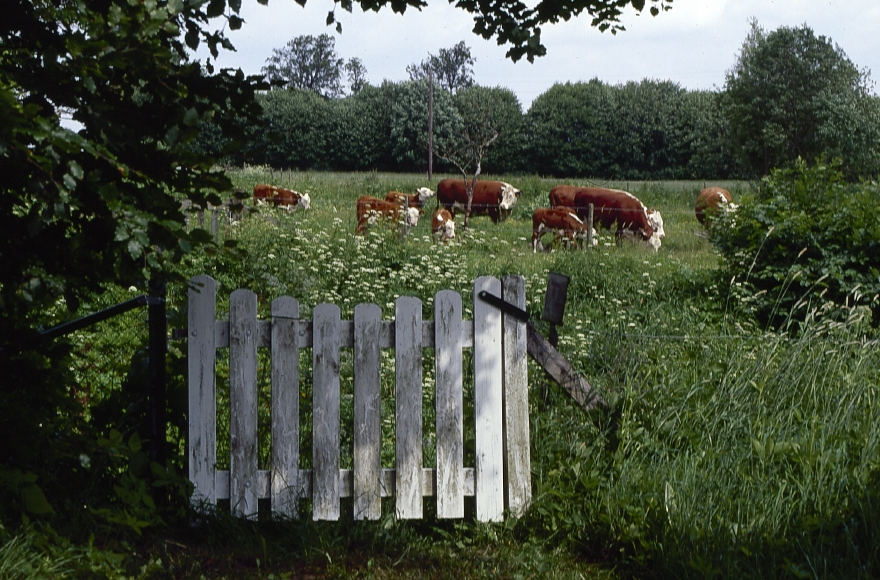 Landsbygden växer igen eller växer igen
Att öppna grindar för fler Valla
Kunna

Vilja


Böra
13-03-12